Trends in transportation and logistics
M.Grazia Speranza
University of Brescia

 
   17th Swiss Transport Research Conference
Ascona, May 17-19, 2017
Technological trends
IoT
(Internet of Things)
Big data
2
Trends in transportation and logistics
Technological trends
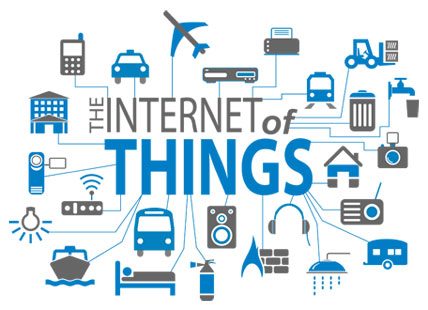 Concept of Internet extended to objects and places
3
Trends in transportation and logistics
Technological trends
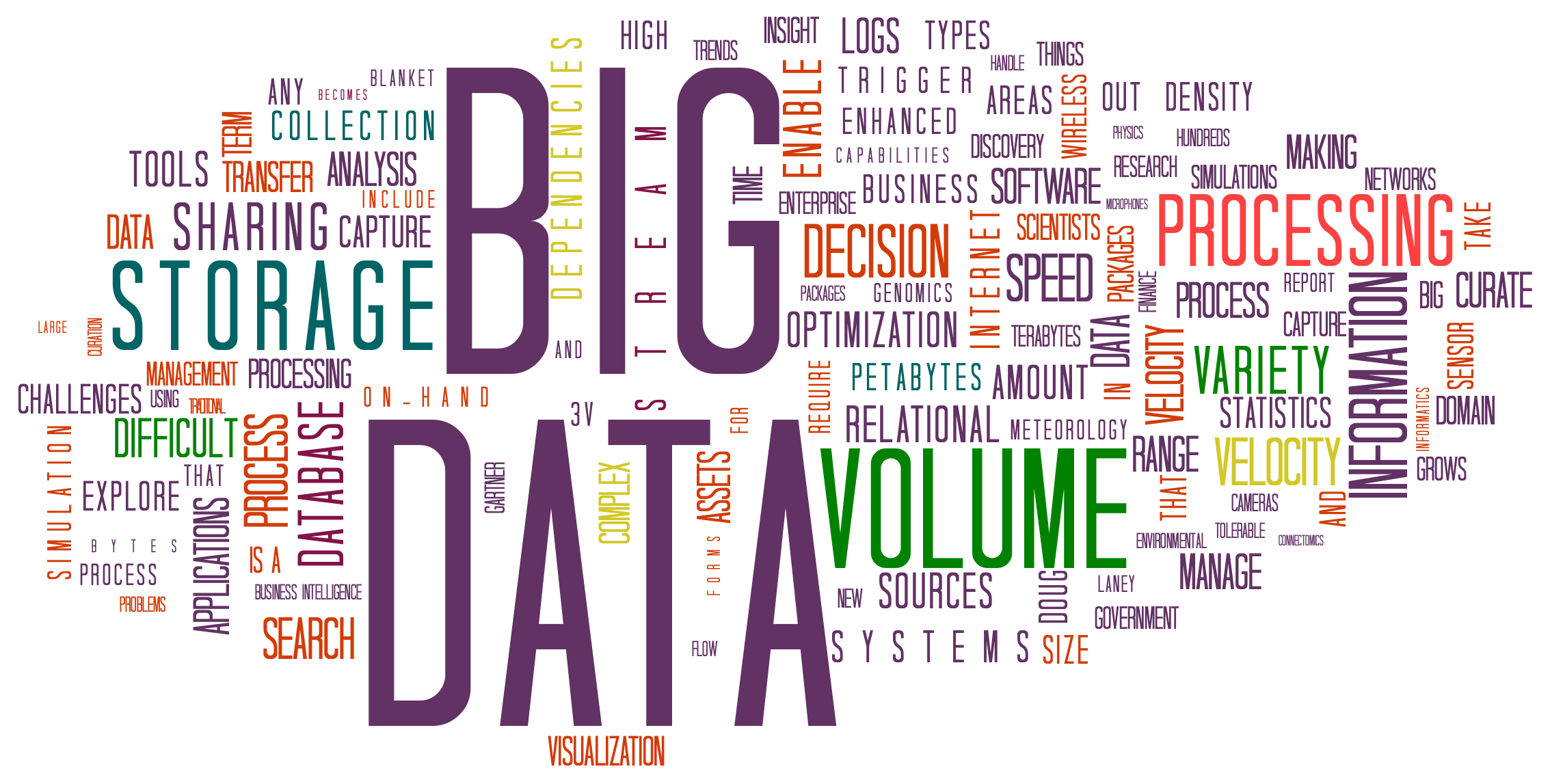 Goal: extraction of value
4
Trends in transportation and logistics
Logistics and sustainability
Freight transportation causes severe health problems with an impact on cost for the health system estimated in 43-46 billions € per year;
100 billions € per year is the estimated cost for the pollution
(European Agency for Environment "Road user charges for heavy goods vehicles“) 

Empty trips in Europe are about 25%, 
in Italy about 35%
5
Trends in transportation and logistics
Trends in supply chain logistics
Systemic focus
Optimization of the entire supply chain network
Customer value co-creation 

Information synthesis
Information is holistically shared
Joint interpretation to improve performance

Collaborative relationships
Joint accountability and rewards
Total system value creation
T. Stank, C. Autry, P. Daugherty, D. Closs,  Transp. Journal, 2015
6
Trends in transportation and logistics
Trends in supply chain logistics
Systemic focus
Optimization of the entire supply chain network
Customer value co-creation 

Information synthesis
Information is holistically shared
Joint interpretation to improve performance

Collaborative relationships
Joint accountability and rewards
Total system value creation
7
Trends in transportation and logistics
Trends in supply chain logistics
Systemic focus
Optimization of the entire supply chain network
Customer value co-creation 

Information synthesis
Information is holistically shared
Joint interpretation to improve performance

Collaborative relationships
Joint accountability and rewards
Total system value creation
8
Trends in transportation and logistics
Trends in supply chain logistics
Demand shaping
Proactively influencing demand 
Total system value creation

Transformational agility
Constantly changing conditions

Flexible network integration
Dynamic selection of partners upstream and downstream

Global optimization
9
Trends in transportation and logistics
Trends in supply chain logistics
Demand shaping
Proactively influencing demand 
Total system value creation

Transformational agility
Constantly changing conditions

Flexible network integration
Dynamic selection of partners upstream and downstream

Global optimization
10
Trends in transportation and logistics
Trends in supply chain logistics
Demand shaping
Proactively influencing demand 
Total system value creation

Transformational agility
Constantly changing conditions

Flexible network integration
Dynamic selection of partners upstream and downstream

Global optimization
11
Trends in transportation and logistics
Trends in supply chain logistics
Collaborative
Systemic
Dynamic
12
Trends in transportation and logistics
Systemic focus
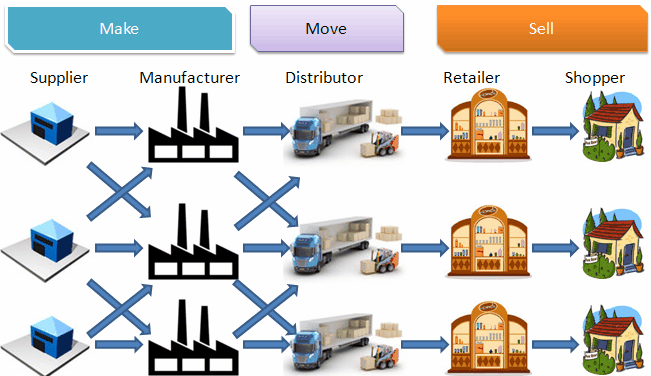 13
Trends in transportation and logistics
Systemic focus
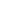 Vehicle routing
Warehouse management
Facility location
Lot sizing
Production scheduling
Supply chain network design
Inventory management
14
Trends in transportation and logistics
Systemic focus: An example
Individual times and quantities fixed
15
Trends in transportation and logistics
Systemic focus: An example
16
Trends in transportation and logistics
Systemic focus: An example
17
Trends in transportation and logistics
Systemic focus: An example
18
Trends in transportation and logistics
Systemic focus: An example
Joint optimization of times, quantities and routes
19
Trends in transportation and logistics
Systemic focus: An example
Vendor Managed Inventory
Retailer Managed Inventory
At each retailer (s,S) policy
Heuristic solution of an inventory routing problem
(matheuristic)
Optimal solution of routing problems
(branch-and-cut)
C. Archetti, M.G. Speranza, ITOR, 2016
20
Trends in transportation and logistics
Systemic focus: An example
Tests on 120 random instances with:
6 days
up to 50 customers
up to 5 vehicles
Average total saving with inventory routing: 10%

Average saving on inventory cost: 15%

Average saving on transportation cost: 9%
21
Trends in transportation and logistics
Collaborative focus: An example
22
Trends in transportation and logistics
Collaborative focus: An example
Collaboration scheme
23
Trends in transportation and logistics
Collaborative focus: An example
Collaboration scheme
24
Trends in transportation and logistics
Collaborative focus: An example
Collaboration scheme
25
Trends in transportation and logistics
Collaborative focus: An example
After optimization
more €
more €
more €
Collaboration scheme
26
Trends in transportation and logistics
Collaborative focus: An example
Truckload service

Some shared customers

Collaboration scheme:
revenue sharing mechanism

Max total profit
E. Fernandez, D. Fontana, M.G. Speranza, Computers & OR, 2016
27
Trends in transportation and logistics
Collaborative focus: An example
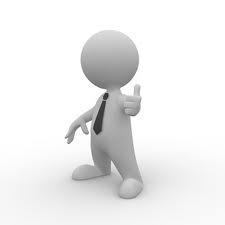 No collaboration              max individual profit
With collaboration

constraints are imposed on individual profits 

with 2 carriers the solution belongs to the ‘core of the game’
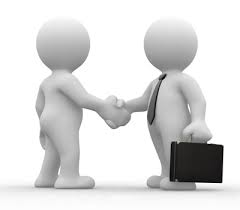 28
Trends in transportation and logistics
Collaborative focus: An example
Arc routing problem solved with branch-and-cut

944 instances with 2-3 carriers, optimally solved without and with collaboration scheme


Total profit increase:

	strongly dependent on the instance

	average 9%
	
	maximum 95%
Less transport
E. Fernàndez, M. Roca-Riu, M.G. Speranza, submitted, 2017
29
Trends in transportation and logistics
Transportation and sustainability
Passenger vehicles are a major pollution contributor, producing significant amounts of nitrogen oxides, carbon monoxide, and other pollution. In 2013, transportation contributed more than half of the carbon monoxide and nitrogen oxides emitted into the air.


People travel by:
 private vehicles (72%)
bus (14%)
train (13%)
30
Trends in transportation and logistics
Trends that will change transportation
Electric vehicles
More and more economical
Transit buses 
and short-range vehicles
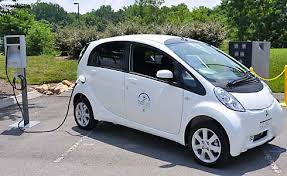 Connected vehicles
Traffic data 
Internet connectivity
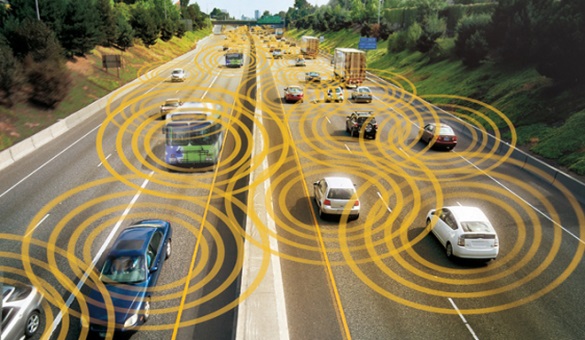 Autonomous vehicles 
Hands-free and feet-free driving
Fully autonomous
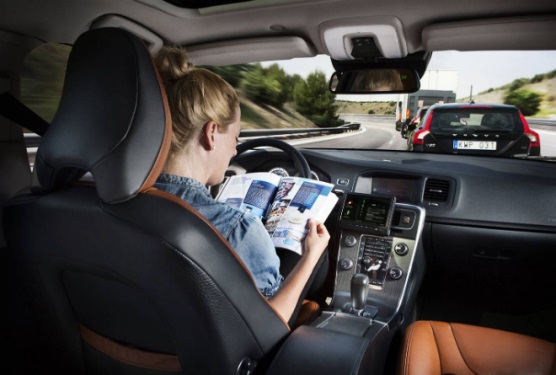 31
Trends in transportation and logistics
Trends that will change transportation
Collaborative consumption
On-demand mobility
Enable mobility without mostly unused cars

Efficient multi-modal networks
Crowdsourcing transit data
Multiple trip options
32
Trends in transportation and logistics
Trends that will change transportation
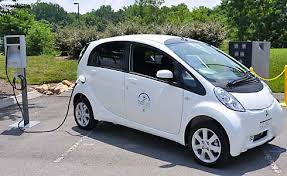 Individual vehicle
Can we reduce 
the number of traveling vehicles and the parking space?
Can we reduce congestion 
for a given number of traveling vehicles?
33
Trends in transportation and logistics
Trends that will change transportation
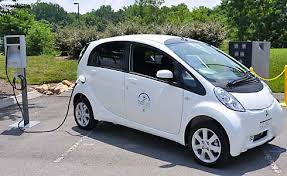 Individual vehicle
Can we reduce 
the number of traveling vehicles and the parking space?
Can we reduce congestion 
for a given number of traveling vehicles?
34
Trends in transportation and logistics
Reduction of traveling vehicles
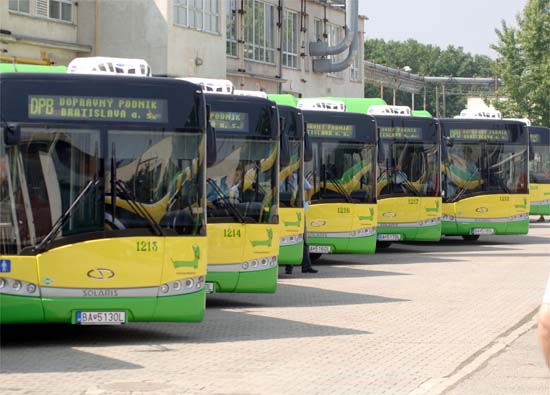 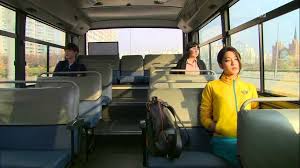 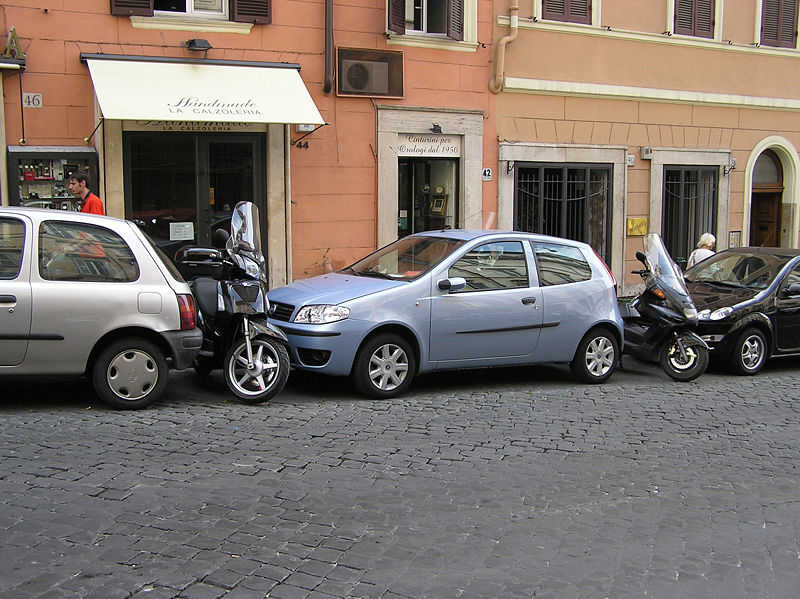 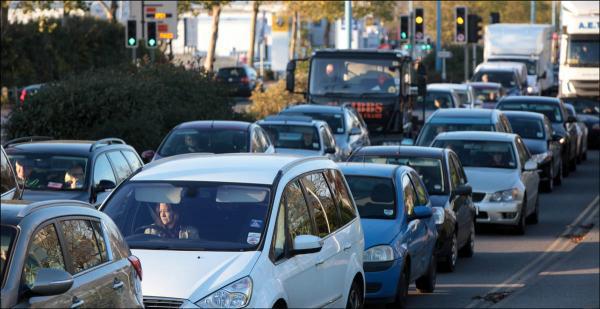 35
Trends in transportation and logistics
Reduction of traveling vehicles
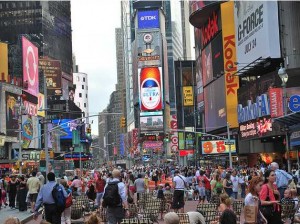 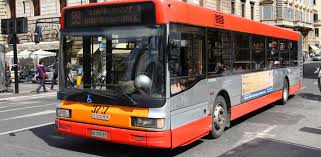 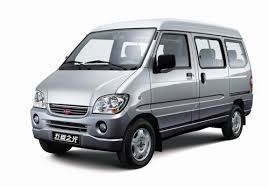 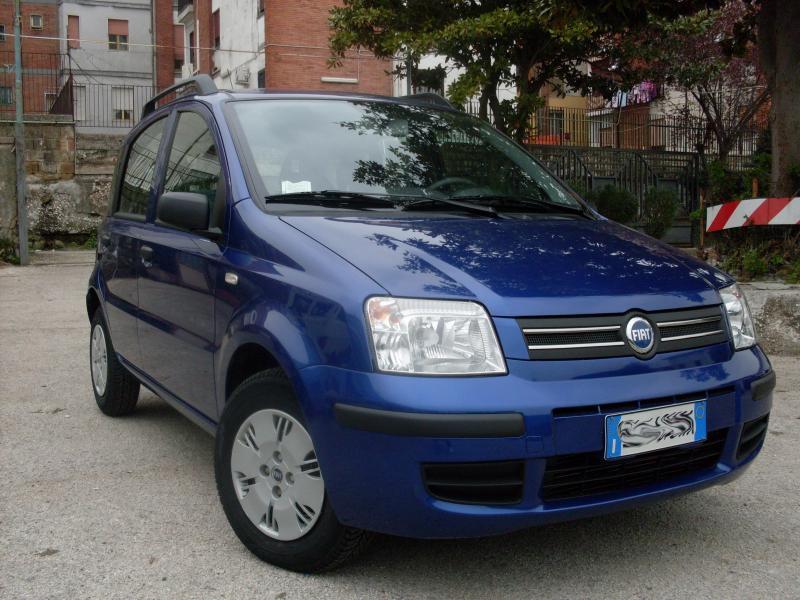 On-demand
C. Archetti, M.G. Speranza, D. Weyland, submitted, 2016
36
Trends in transportation and logistics
Reduction of traveling vehicles
A simulation model

Input: 
Origins
Destinations
Request time
Desired departure time
Flexibility factor
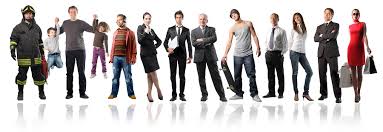 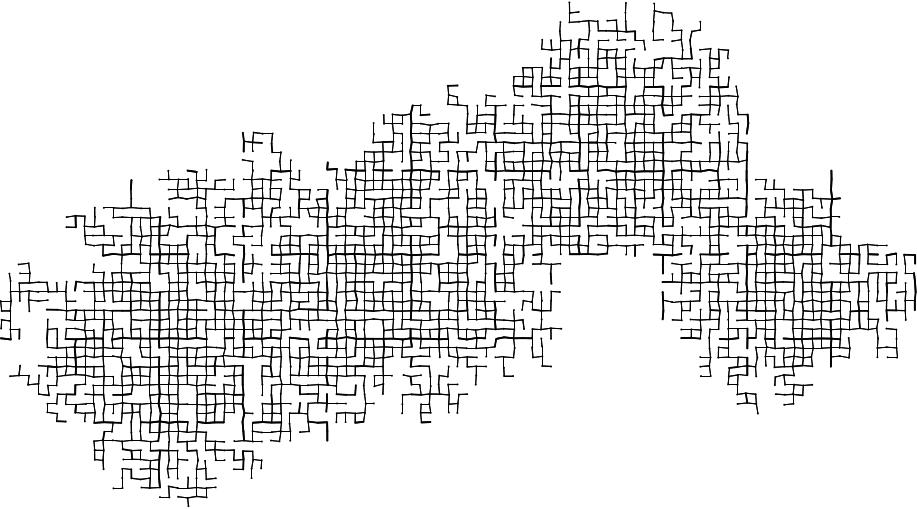 37
Trends in transportation and logistics
Reduction of traveling vehicles
Direct trips


On-demand public transportation service


Public transportation by bus



Public transportation is chosen if allowed by the flexibility factor
The public service with shorter traveling time is chosen
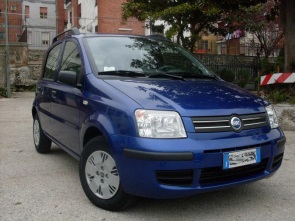 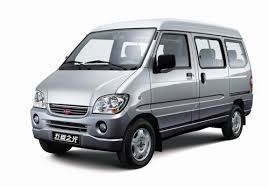 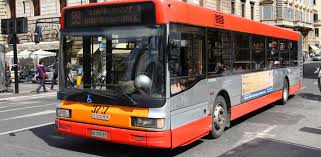 38
Trends in transportation and logistics
Reduction of traveling vehicles
Output:
Requests served by mode
Average travel time per request
Average distance per request
Economic indicators
Average cost per request
Environmental indicators
Average fuel consumption per request
Pollution
39
Trends in transportation and logistics
Reduction of traveling vehicles
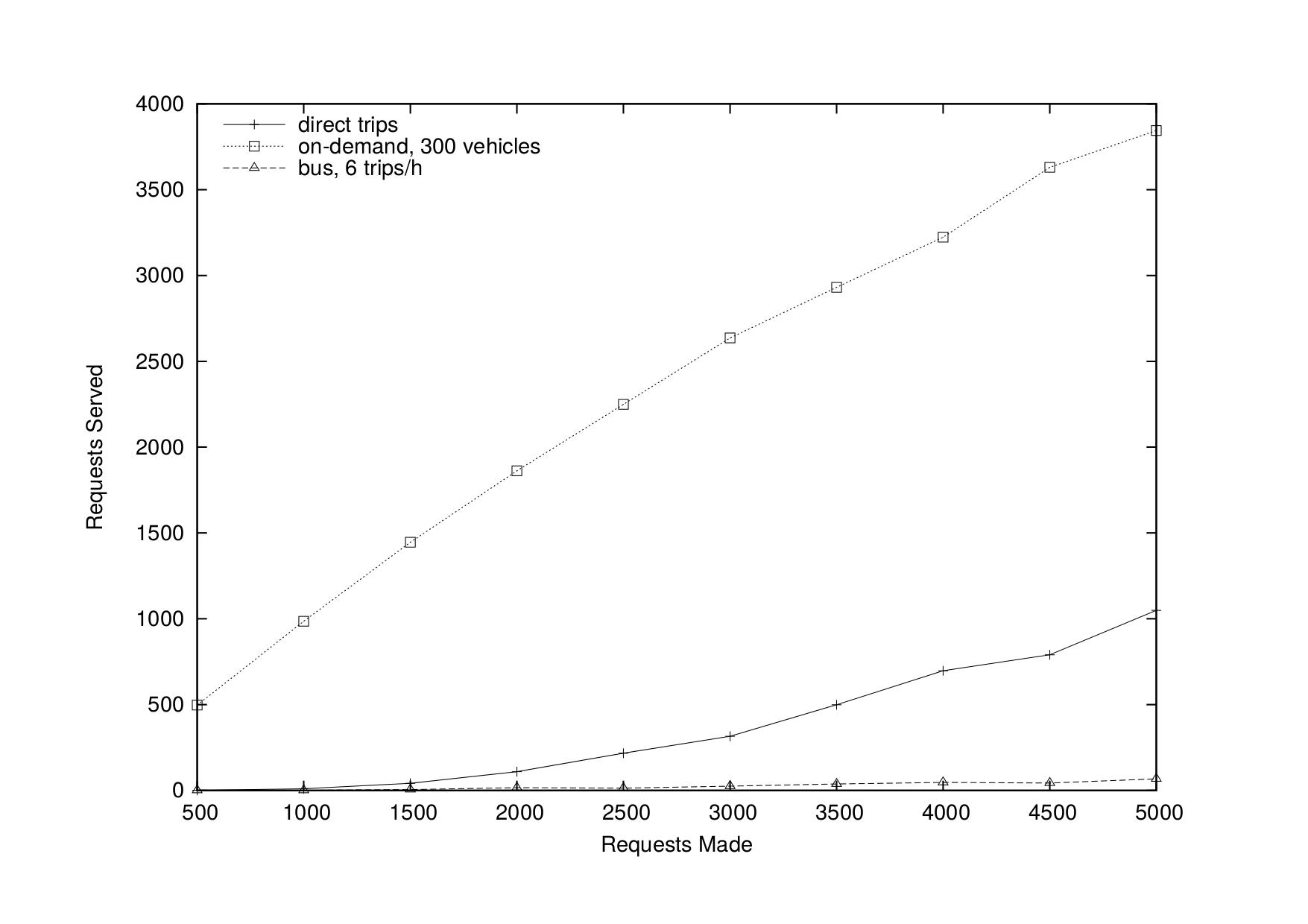 40
Trends in transportation and logistics
Trends that will change transportation
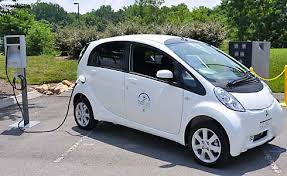 Individual vehicle
Can we reduce 
the number of traveling vehicles and the parking space?
Can we reduce congestion 
for a given number of traveling vehicles?
41
Trends in transportation and logistics
The concept of congestion
Given the road networks

Given less polluting – electric – vehicles

Given autonomous or partially autonomous vehicles
What can be done to reduce congestion?
Reduce the number of traveling vehicles or….
42
Trends in transportation and logistics
The shortest path….
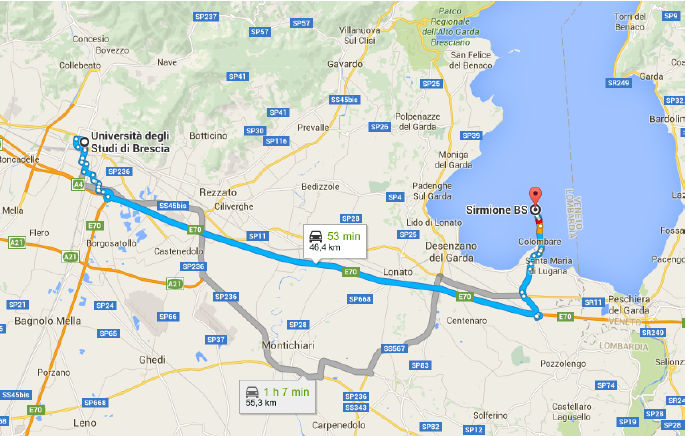 43
Trends in transportation and logistics
….but we may prefer a longer path
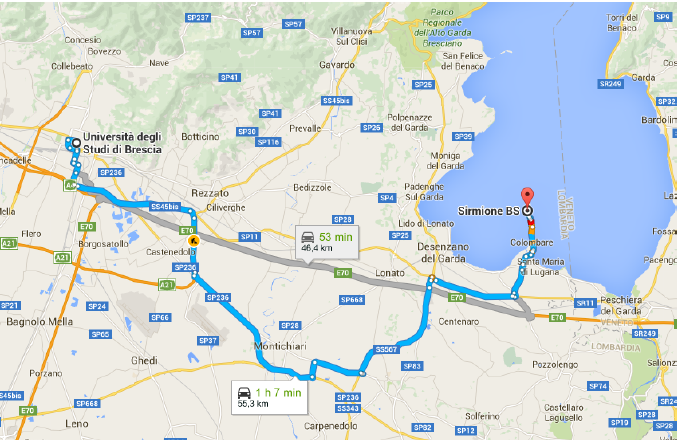 44
Trends in transportation and logistics
Does traffic information help?
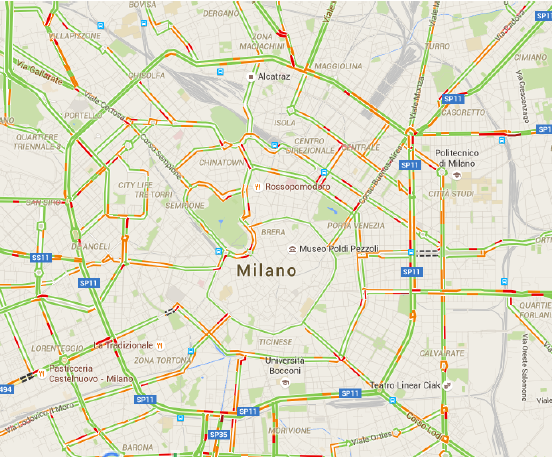 45
Trends in transportation and logistics
Does traffic information help?
There may be many alternatives with different levels of congestions 

The question is: What will the other drivers do?

Information may just move congestion
46
Trends in transportation and logistics
Travel inconvenience and congestion
Congestion is the result of individual decisions
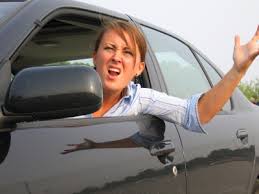 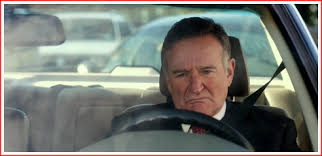 But we can coordinate decisions
47
Trends in transportation and logistics
The literature
Y. Sheffi, Prentice Hall, 1985
Rush hour traffic often exhibits a steady-state behaviour

H. Mahmassani, S. Peeta, TR Record, 1993
User-optimal vs system-optimal paths

O. Jahn et al, OR, 2005
System-optimal distribution that ensures fairness
48
Trends in transportation and logistics
The literature
Y. Sheffi, Prentice Hall, 1985
Rush hour traffic often exhibits a steady-state behaviour

H. Mahmassani, S. Peeta, TR Record, 1993
User-optimal vs system-optimal paths

O. Jahn et al, OR, 2005
System-optimal distribution that ensures fairness
49
Trends in transportation and logistics
Individual route choice and congestion
The more we allow 
individual shortest paths to increase
the more we can reduce congestion
The idea: 
To distribute the flow on different paths,
given a maximum allowed inconvenience
50
Trends in transportation and logistics
A model for proactive route guidance
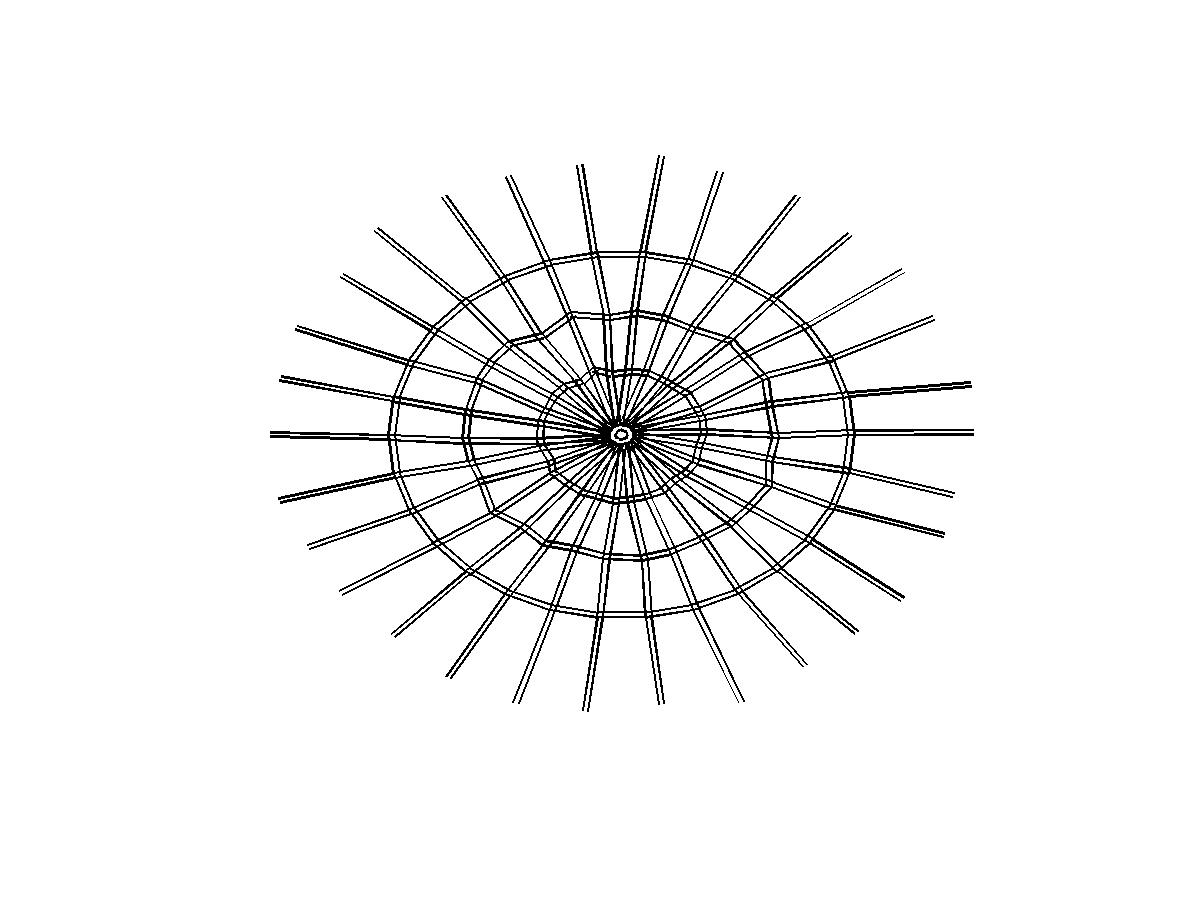 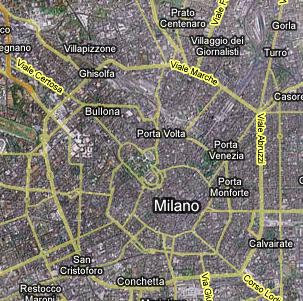 E. Angelelli, I. Arsik, V. Morandi, M. Savelsbergh, M.G. Speranza, TR B, 2016
51
Trends in transportation and logistics
A model for proactive route guidance
Input: 
Graph representing the city
Arc capacities
OD pairs and flows
For each OD pair all paths not longer than (1+τ)SP 

Output:
Number of vehicles that use each path, for each OD pair
maximum travel inconvenience
52
Trends in transportation and logistics
A model for proactive route guidance
System goal: Min congestion

User goal: Min travel inconvenience
Hierarchical objectives:

Min max arc utilization
Min average travel inconvenience
53
Trends in transportation and logistics
The congestion model
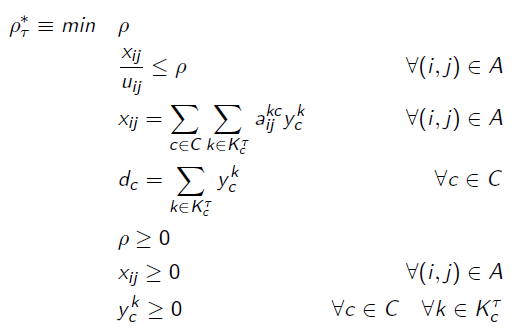 maximum arc utilization, i.e. congestion
1 or less means 
no congestion
flow for OD pair c on path k
54
Trends in transportation and logistics
The inconvenience model
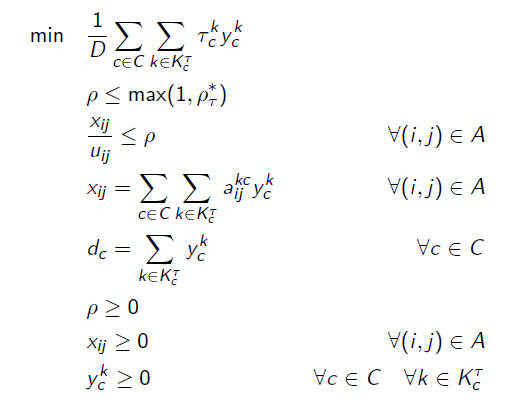 average inconvenience
we aim at being at level 1, that is without congestion
flow for OD pair c on path k
55
Trends in transportation and logistics
The unconstrained congestion model
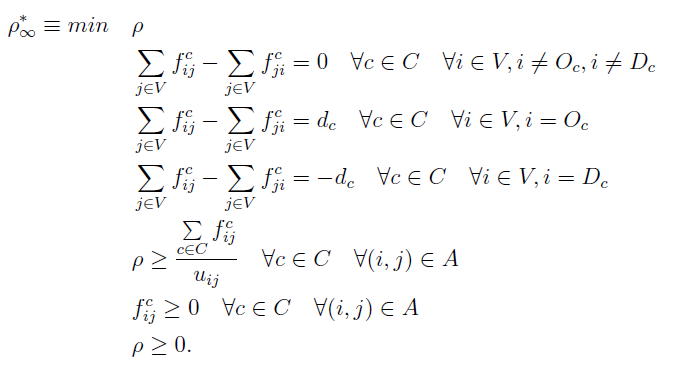 minimum possible level of congestion
flow for OD pair c on arc (i,j)
56
Trends in transportation and logistics
Congested arcs
τ=0%
τ=5%
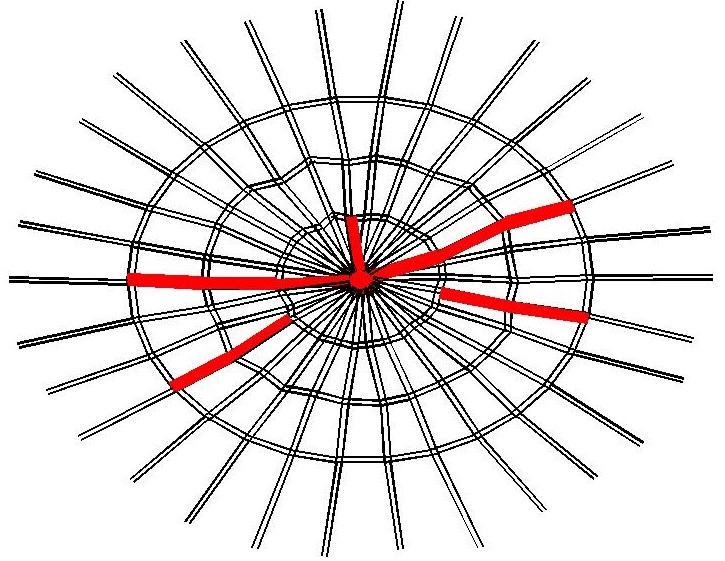 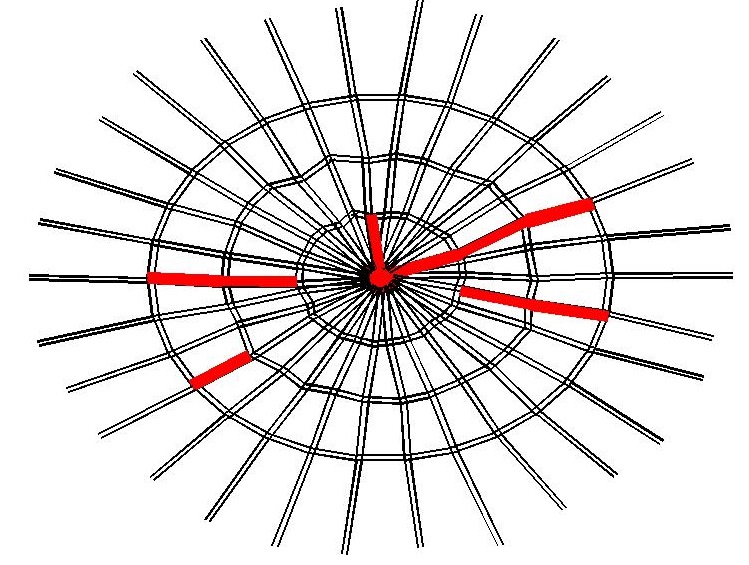 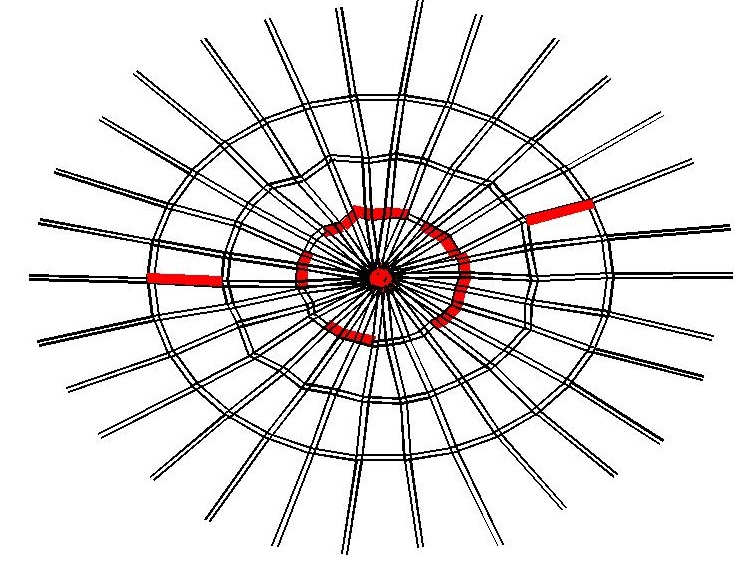 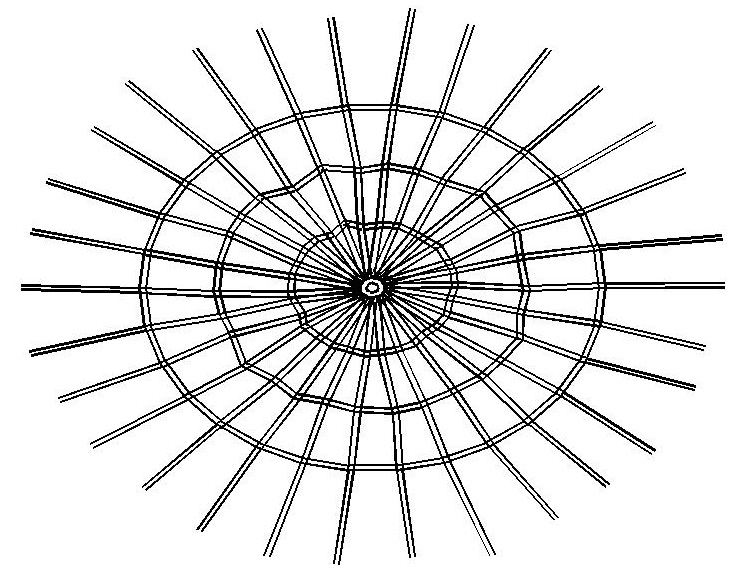 τ=15%
τ=25%
57
Trends in transportation and logistics
Instances
Big and small-medium cities
Oligo- and poli-centric cities (few and several destinations)
Off-peak and in-peak period (small and high OD demand)
Semicircular and circular structure
Small and moderate in-city traffic (in-city origins)
58
Trends in transportation and logistics
One instance
Big and small-medium cities
Oligo- and poli-centric cities (few and several destinations)
Off-peak and in-peak period (small and high OD demand)
Semicircular and circular structure
Small and moderate in-city traffic (in-city origins)
59
Trends in transportation and logistics
Congestion vs inconvenience
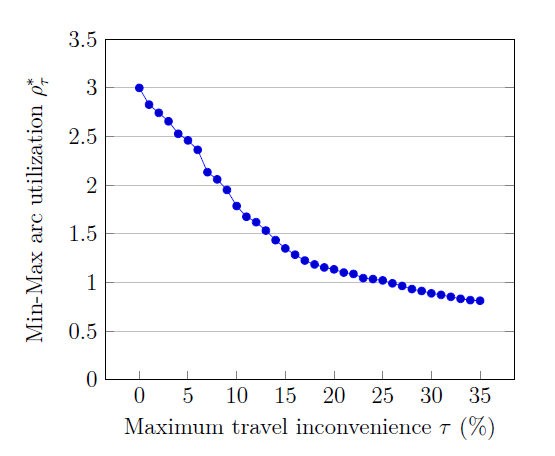 60
Trends in transportation and logistics
Average vs max inconvenience
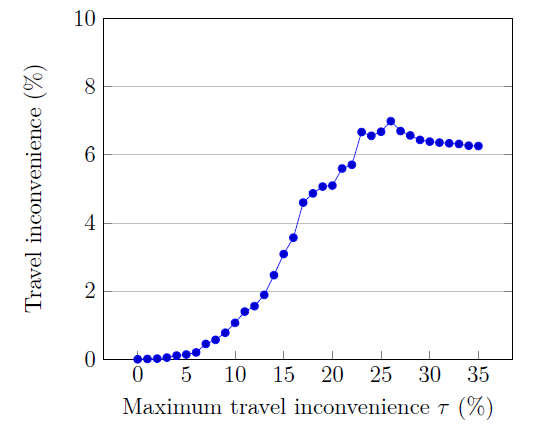 61
Trends in transportation and logistics
Impact of compliance rate
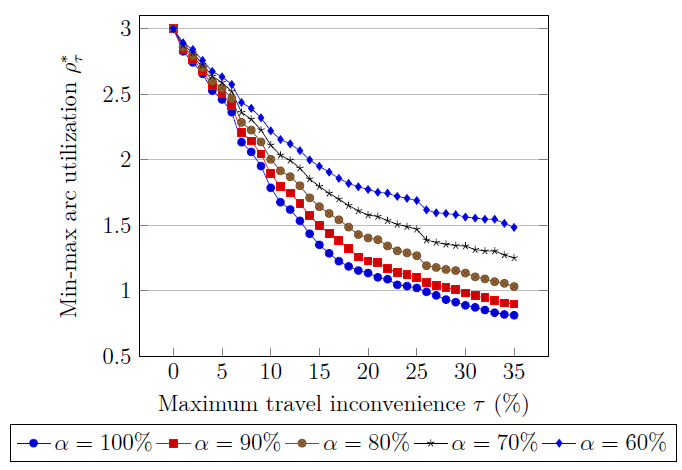 62
Trends in transportation and logistics
Average number of paths per OD pair
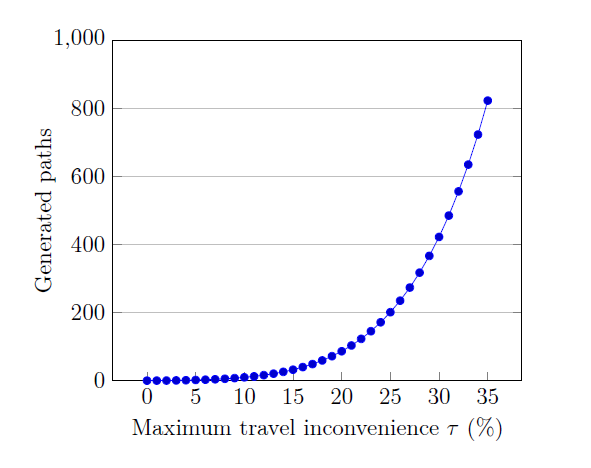 63
Trends in transportation and logistics
Developments
Computational challenge: 
the number of paths
Good heuristic
E. Angelelli, V. Morandi, M. G. Speranza, submitted, 2016
Traffic dependent travel times
Piecewise linear approximation
E. Angelelli, V. Morandi, M. Savelsbergh, M. G. Speranza, submitted, 2017
64
Trends in transportation and logistics
Developments
Min the congestion of a given % of the most congested arcs (CVaR)
Min max congestion 
or 
Min average congestion?
65
Trends in transportation and logistics
Conclusions and future research
Exciting new problems in transportation and logistics
66
Trends in transportation and logistics